玩出自我創業計畫
企業概述
01
02
市場分析
目錄
產品介紹
03
行銷策略
04
財務資訊
05
01
企業概述
公司介紹
目標與願景
經營理念
合夥企業
公司
型態
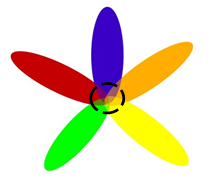 研發部門
總
經
理
組織架構
行銷部門
財務部門
目標與願景
公司介紹
經營理念
理念
首要
目標
未來目標
公司介紹
目標與願景
經營理念
一機多功能
多元化產品開發
吹整頭髮時，還能紓解壓力。
提供最有效率及貼心的服務
1. 身型輕巧 2.利用ＵＳＢ充電
02
市場分析
環境與市場分析
STP 分析
消費者分析
時尚
網路商店
物超所值
實體店面
一般消費者
需求
競爭
不傷害健康
國外品牌
便利
消費者分析
環境與市場分析
STP 分析
STP 分析
環境與市場分析
消費者分析
03
產品介紹
產品簡介
服務計畫
玉米鬚
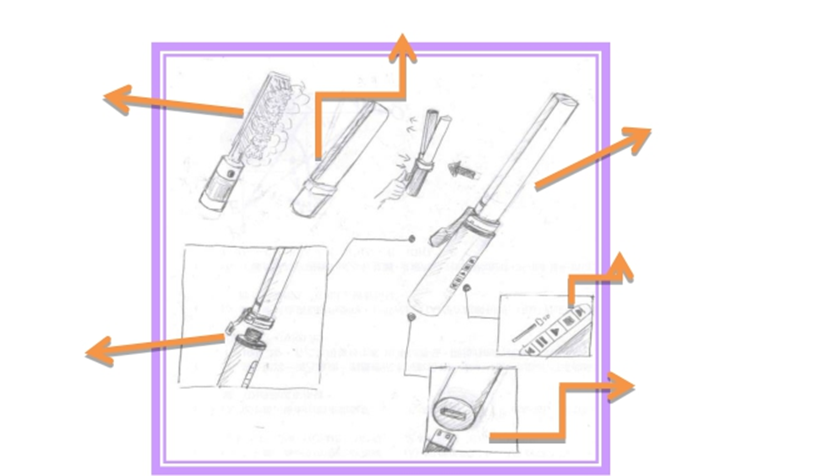 染髮
離子燙
音樂
撥放器
轉接頭
USB插頭
服務計畫
產品簡介
04
行銷策略
四大策略
顧客關係管理
產品策略

1.以消費者需求為出發點

2.一機多功能
價格策略

1.定價為 8,000元

2.擁有許多的功能，不同享受
推廣策略
 
透過網路或電視購物台來提高知名度，進而吸引更多合作者來增加產品的曝光率。
通路策略


利用市面上的店面或者以無店面方式銷售
四大策略            顧客關係管理
05
財務資訊
財務報表
財務報表
120,000,000
104,000,000
15,000組
13,000組
8,0000000
10,000組
謝謝觀賞